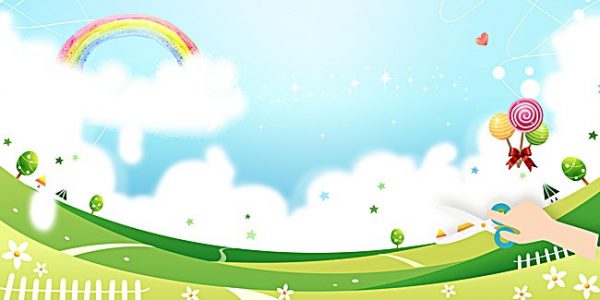 Trường Tiểu học Ái Mộ A
Bài giảng trực tuyến Lớp 3
   P.Môn: TẬP ĐỌC
Tuần:    16

                       Bài: VỀ QUÊ NGOẠI

                   Giáo viên: Nguyễn Thị Thúy
YÊU CẦU THAM GIA TIẾT HỌC
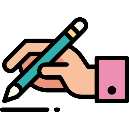 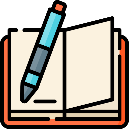 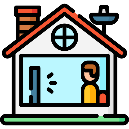 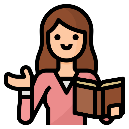 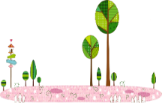 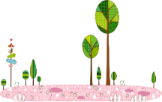 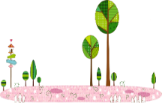 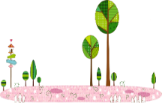 Chuẩn bị đầy đủ sách vở, đồ dùng
Tắt mic, 
mở camera. Tập trung lắng nghe
Chủ động ghi chép
Thực hành theo yêu cầu của cô
NHỮNG LƯU Ý AN TOÀN VỀ ĐIỆN
- Phải sạc pin trước khi sử dụng máy
- Không được sạc pin khi đang học
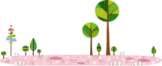 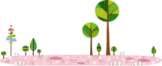 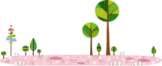 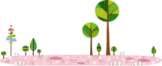 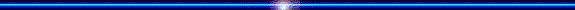 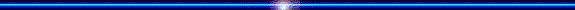 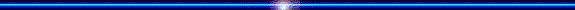 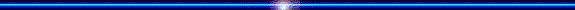 Ôn bài cũ
Đọc đoạn 1 bài “Đôi bạn”
Nêu nội dung
Thứ tư ngày 22 tháng 12 năm 2021
Tập đọc
Về quê ngoại
                                                  Hà Sơn
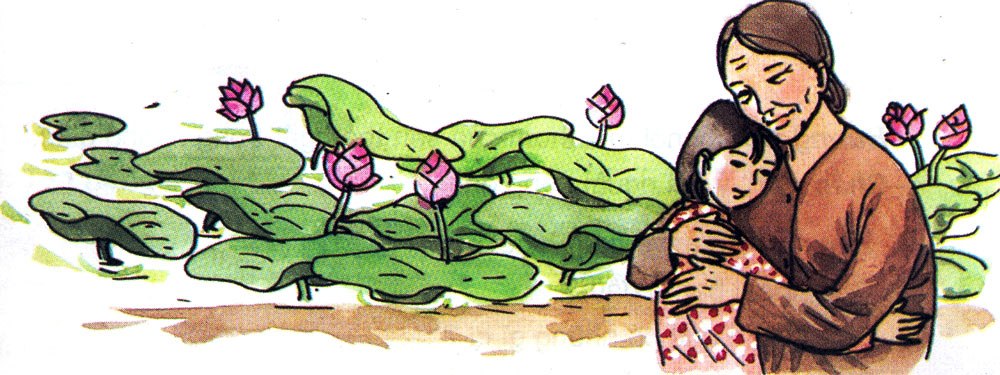 Về quê ngoại
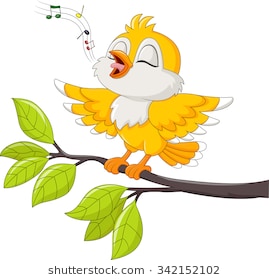 Em về quê ngoại nghỉ hè,
Gặp đầm sen nở mà mê hương trời.
      Gặp bà tuổi đã tám mươi,
Quên quên nhớ nhớ những lời ngày xưa.
      Gặp trăng gặp gió bất ngờ,
Ở trong phố chẳng bao giờ có đâu.
      Bạn bè ríu rít tìm nhau
Qua con đường đất rực màu rơm phơi.
      Bóng tre mát rợp vai người
Vầng trăng như lá thuyền trôi êm đềm.
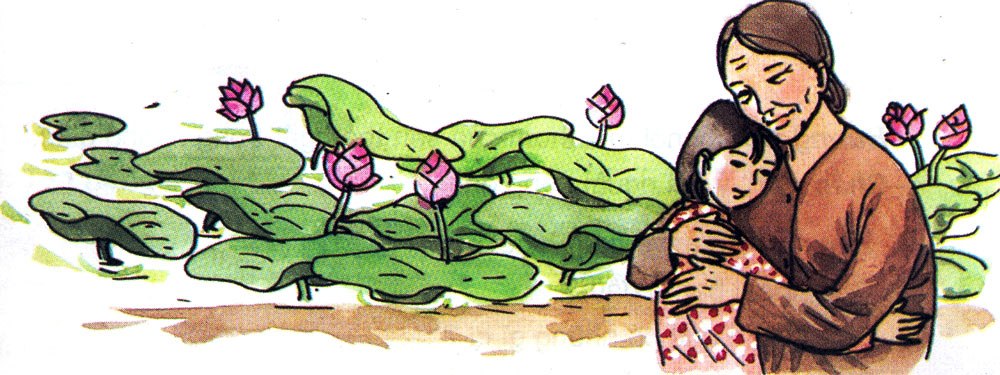 Về thăm quê ngoại, lòng em
Yêu thêm cuộc sống, yêu thêm con người:
      Em ăn hạt gạo lâu rồi
Hôm nay mới gặp những người làm ra.
      Những người chân đất thật thà
Em thương như thể thương bà ngoại em.
5
Hà Sơn
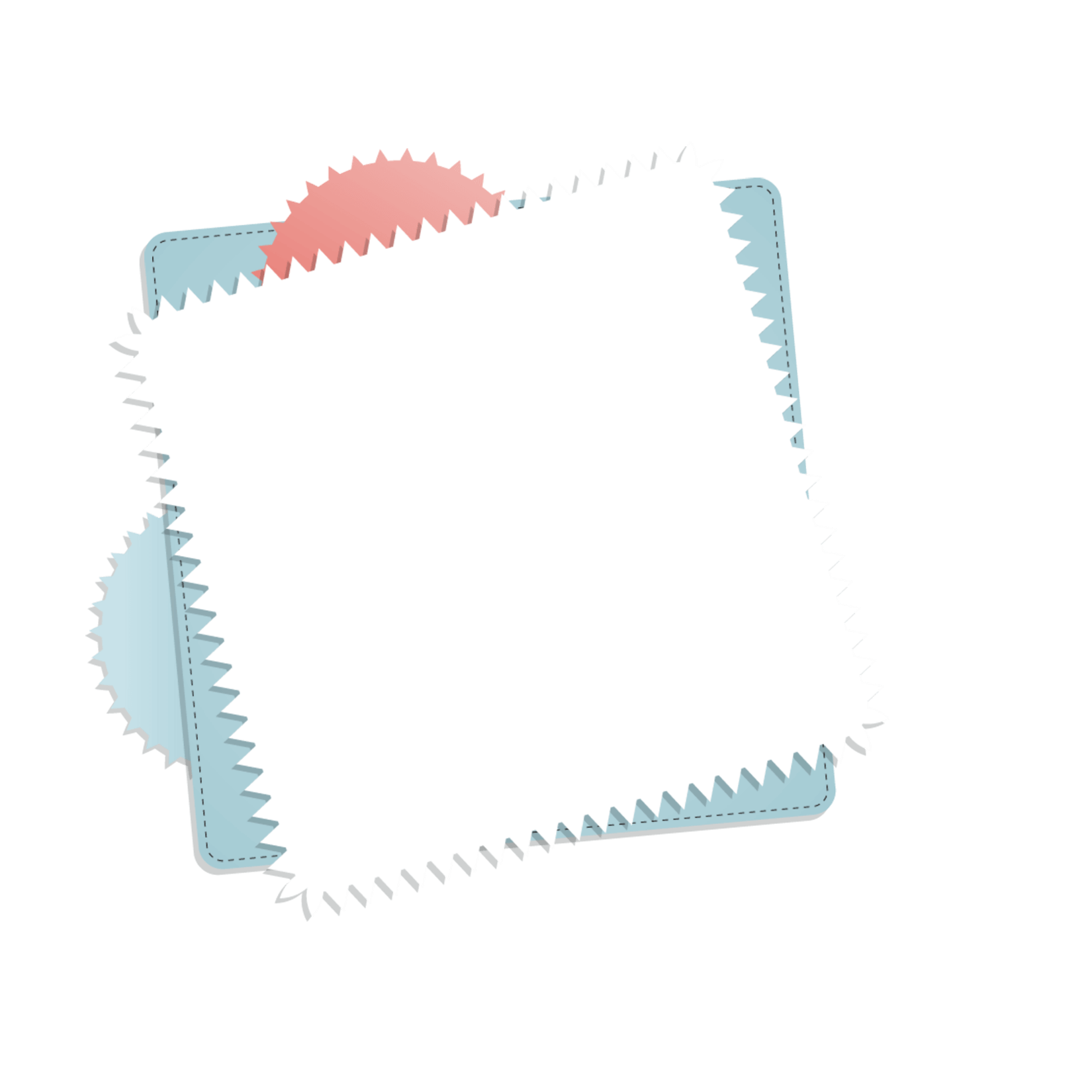 LUYỆN ĐỌC
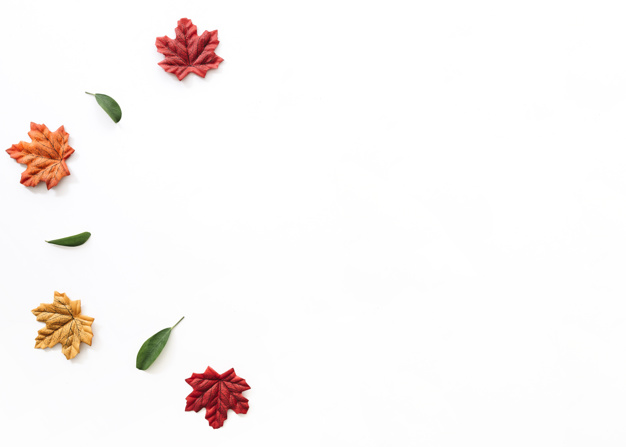 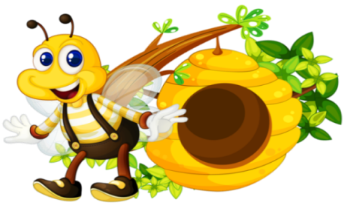 đầm sen
bất ngờ
ríu rít
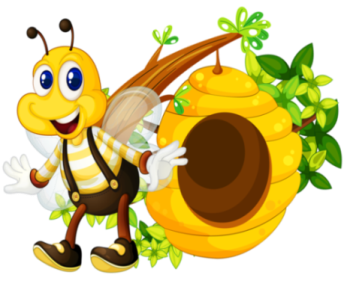 Luyện đọc từ khó
rực màu
mát rợp
chân đất
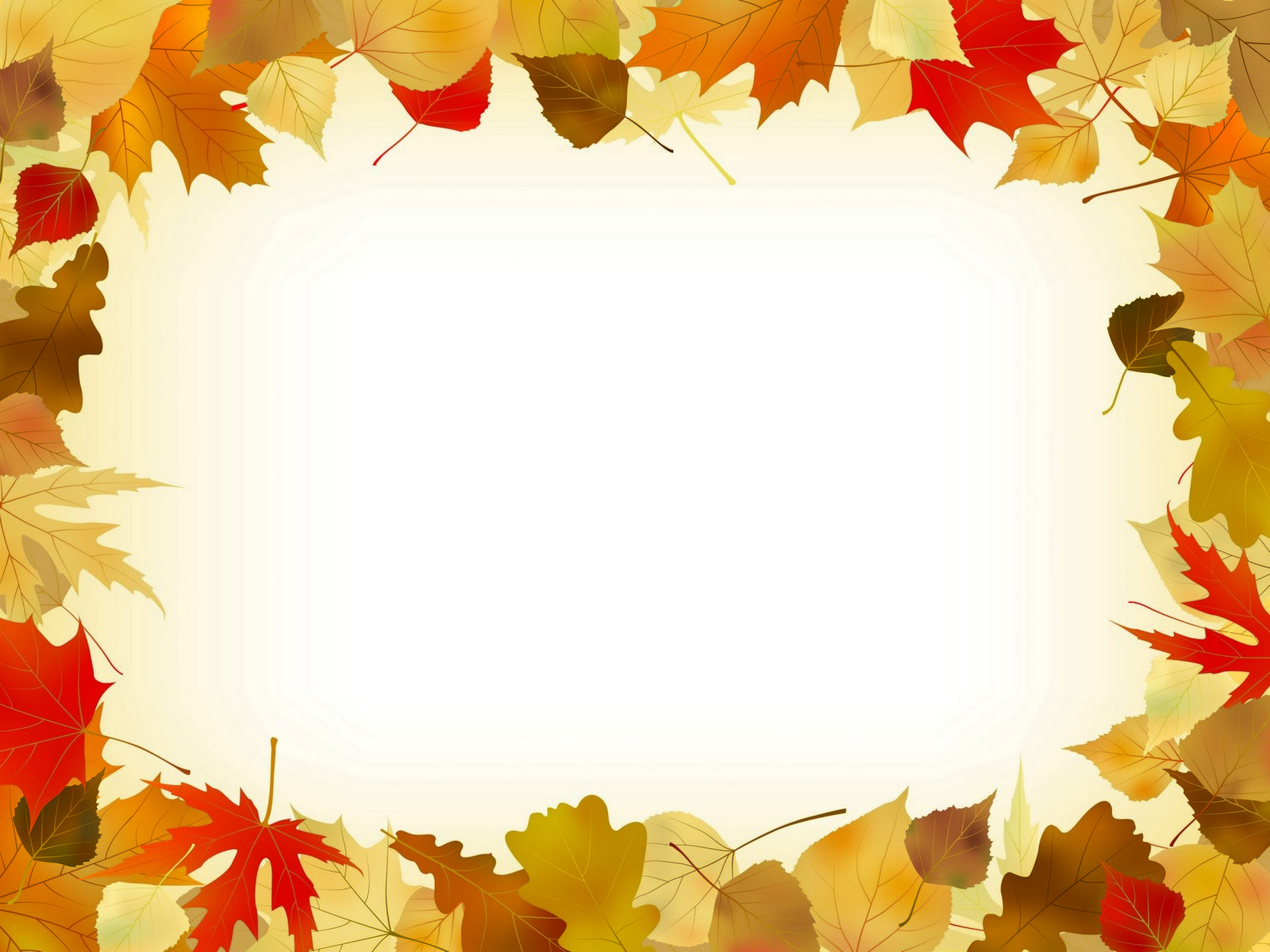 Về quê ngoại
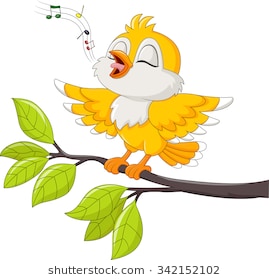 1
Em về quê ngoại nghỉ hè,
Gặp đầm sen nở mà mê hương trời.
      Gặp bà tuổi đã tám mươi,
Quên quên nhớ nhớ những lời ngày xưa.
      Gặp trăng gặp gió bất ngờ,
Ở trong phố chẳng bao giờ có đâu.
      Bạn bè ríu rít tìm nhau
Qua con đường đất rực màu rơm phơi.
      Bóng tre mát rợp vai người
Vầng trăng như lá thuyền trôi êm đềm.
Hà Sơn
2
Về thăm quê ngoại, lòng em
Yêu thêm cuộc sống, yêu thêm con người:
      Em ăn hạt gạo lâu rồi
Hôm nay mới gặp những người làm ra.
      Những người chân đất thật thà
Em thương như thể thương bà ngoại em.
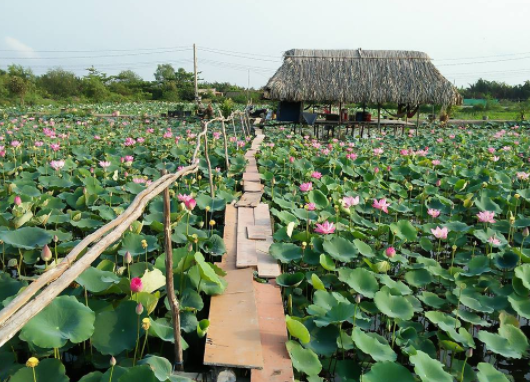 Đầm là nơi nước ngập rất nông có các loại thực vật có thể sống được tạo thành hệ sinh thái đặc biệt.
[Speaker Notes: NOTE: To change images on this slide, select a picture and delete it. Then click the Insert Picture icon
in the placeholder to insert your own image.]
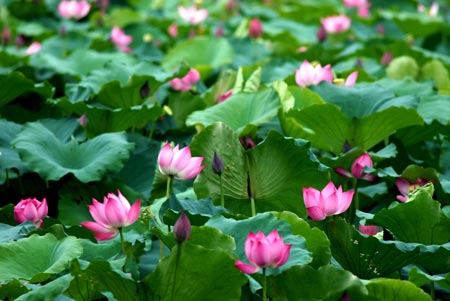 Hương trời ý nói đầm sen nở hoa tỏa hương thơm ngát cả không gian.
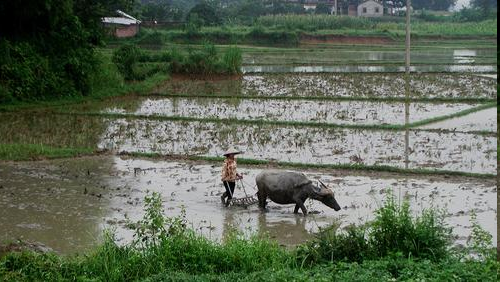 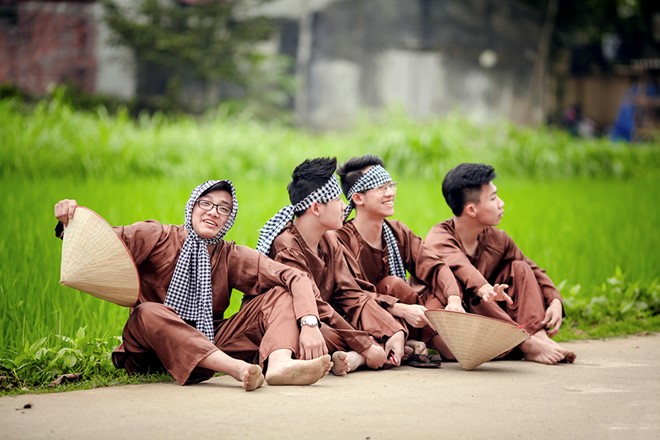 Chân đất : Ý nói về người nông dân.
Em về quê ngoại nghỉ hè,
Gặp đầm sen nở mà mê hương trời.
      Gặp bà tuổi đã tám mươi,
Quên quên nhớ nhớ những lời ngày xưa.
      Gặp trăng gặp gió bất ngờ,
Ở trong phố chẳng bao giờ có đâu.
      Bạn bè ríu rít tìm nhau
Qua con đường đất rực màu rơm phơi.
      Bóng tre mát rợp vai người
Vầng trăng như lá thuyền trôi êm đềm.
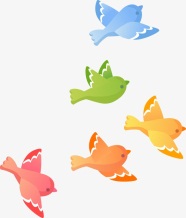 12
Về thăm quê ngoại, lòng em
Yêu thêm cuộc sống, yêu thêm con người:
      Em ăn hạt gạo lâu rồi
Hôm nay mới gặp những người làm ra.
      Những người chân đất thật thà
Em thương như thể thương bà ngoại em.
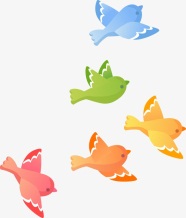 13
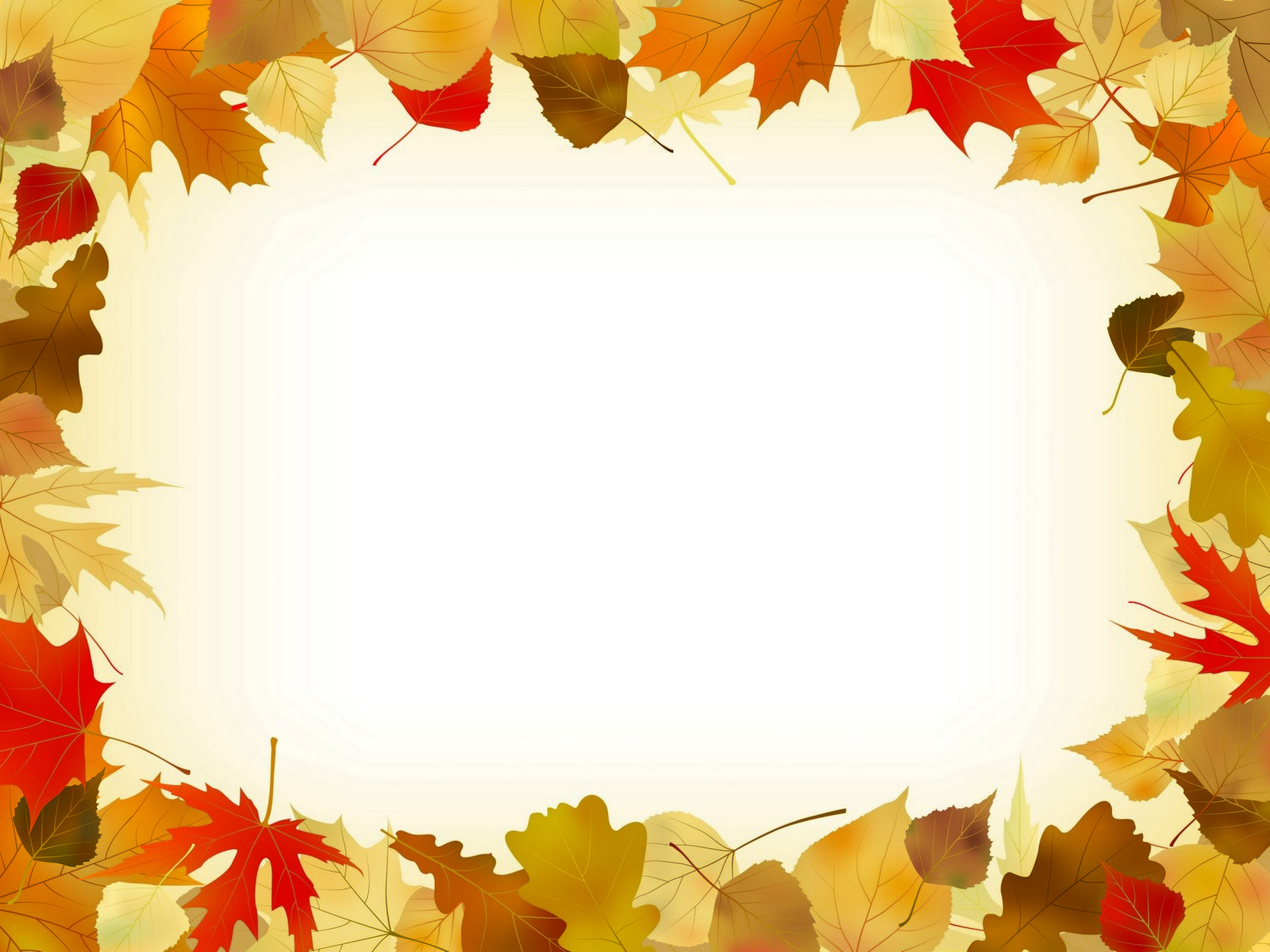 Về quê ngoại
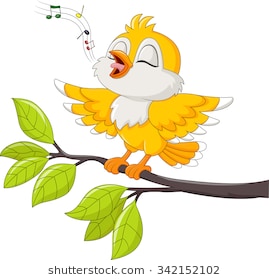 1
Em về quê ngoại nghỉ hè,
Gặp đầm sen nở mà mê hương trời.
      Gặp bà tuổi đã tám mươi,
Quên quên nhớ nhớ những lời ngày xưa.
      Gặp trăng gặp gió bất ngờ,
Ở trong phố chẳng bao giờ có đâu.
      Bạn bè ríu rít tìm nhau
Qua con đường đất rực màu rơm phơi.
      Bóng tre mát rợp vai người
Vầng trăng như lá thuyền trôi êm đềm.
Hà Sơn
2
Về thăm quê ngoại, lòng em
Yêu thêm cuộc sống, yêu thêm con người:
      Em ăn hạt gạo lâu rồi
Hôm nay mới gặp những người làm ra.
      Những người chân đất thật thà
Em thương như thể thương bà ngoại em.
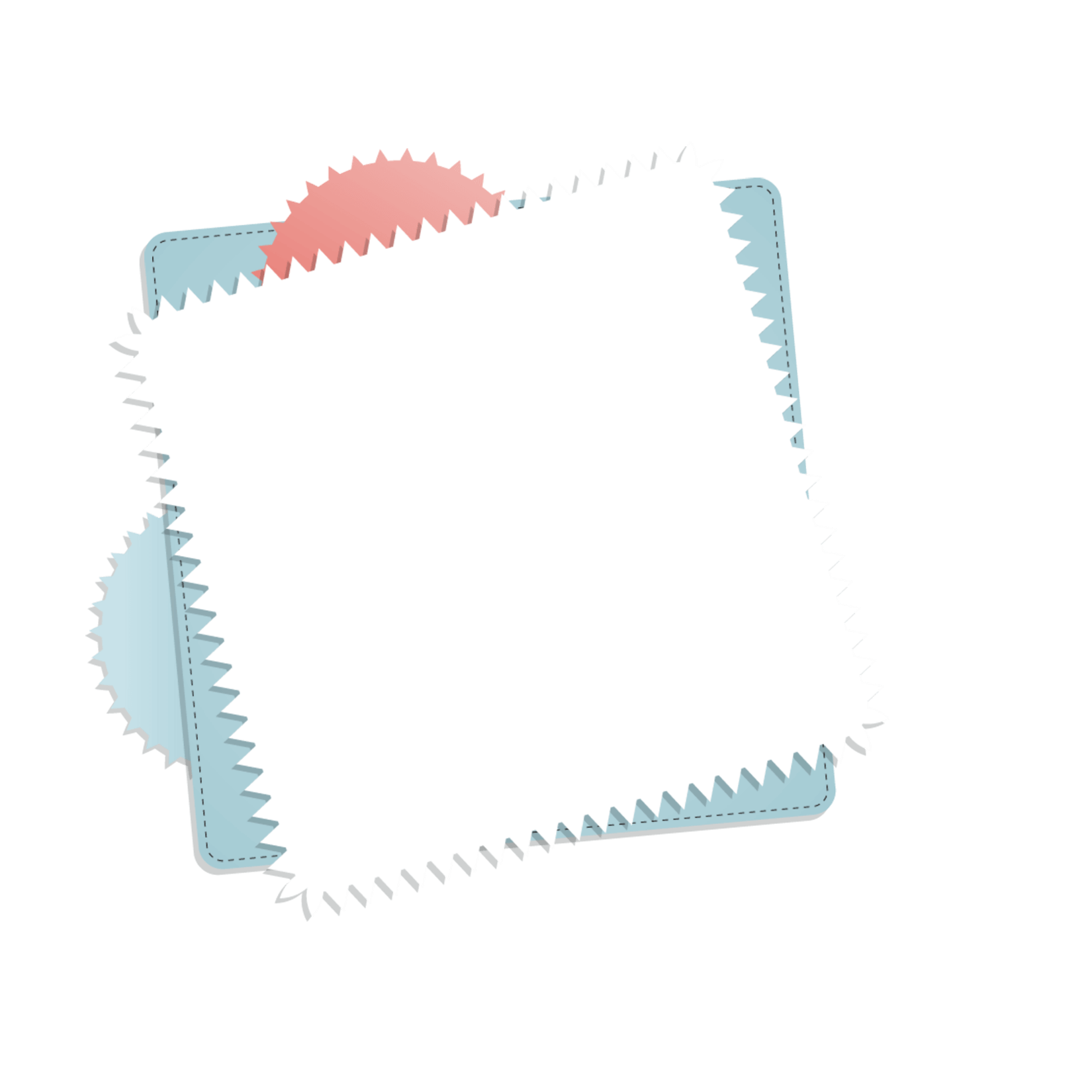 TÌM HIỂU BÀI
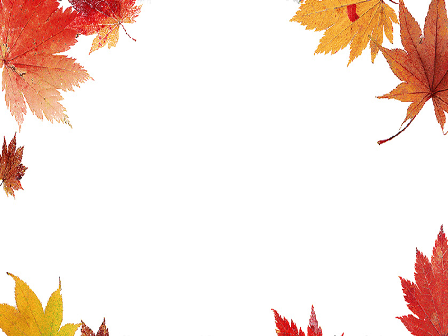 Em về quê ngoại nghỉ hè,
Gặp đầm sen nở mà mê hương trời.
      Gặp bà tuổi đã tám mươi,
Quên quên nhớ nhớ những lời ngày xưa.
      Gặp trăng gặp gió bất ngờ,
Ở trong phố chẳng bao giờ có đâu.
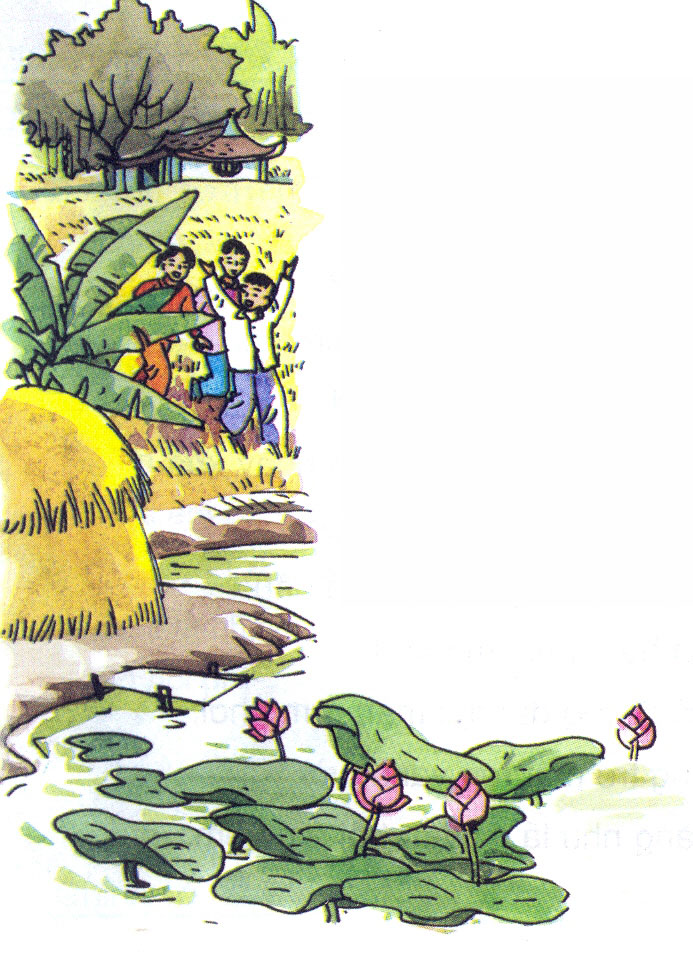 1. Bạn nhỏ ở đâu về thăm quê ?
Bạn nhỏ ở thành phố về thăm quê.
2. Quê ngoại bạn nhỏ ở đâu?
Quê ngoại bạn nhỏ  ở nông thôn.
(Bạn nhỏ ở thành phố về thăm quê. Câu thơ cho biết là: Ở trong phố chẳng bao giờ có đâu.)
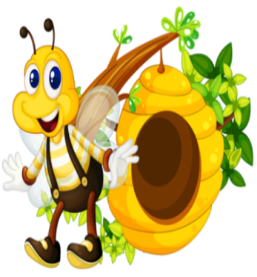 3. Bạn thấy ở quê có những gì lạ?
Em về quê ngoại nghỉ hè,
Gặp đầm sen nở mà mê hương trời.
      Gặp bà tuổi đã tám mươi,
Quên quên nhớ nhớ những lời ngày xưa.
      Gặp trăng gặp gió bất ngờ,
Ở trong phố chẳng bao giờ có đâu.
      Bạn bè ríu rít tìm nhau
Qua con đường đất rực màu rơm phơi.
      Bóng tre mát rợp vai người
Vầng trăng như lá thuyền trôi êm đềm.
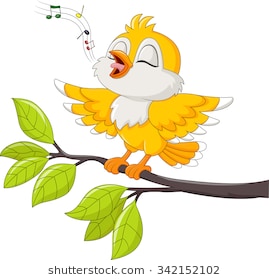 (Có đầm sen nở ngát hương, được gặp trăng gặp gió bất ngờ, được thấy con đường đất rực màu rơm phơi, thấy bóng tre mát rợp vai người và vầng trăng như lá thuyền trôi êm đềm.)
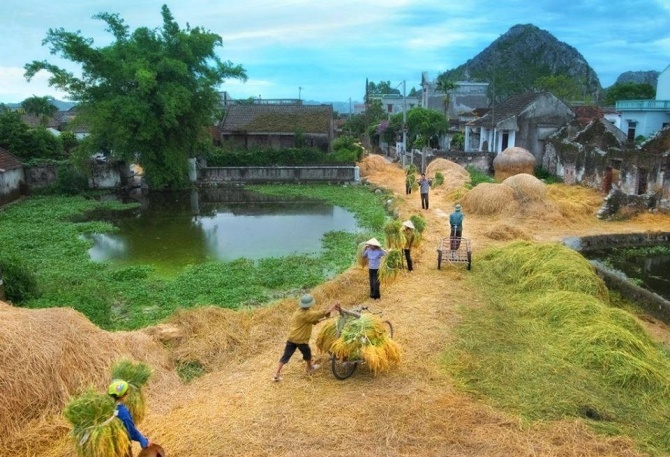 Vào ngày mùa, sau khi thu hoạch lúa, người nông dân mang rơm rạ ra phơi ngay hai bên đường nên đã làm cho đường làng rực rỡ màu vàng.
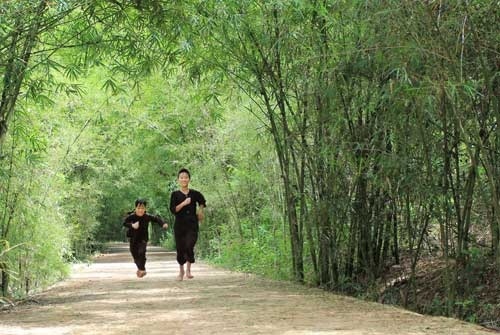 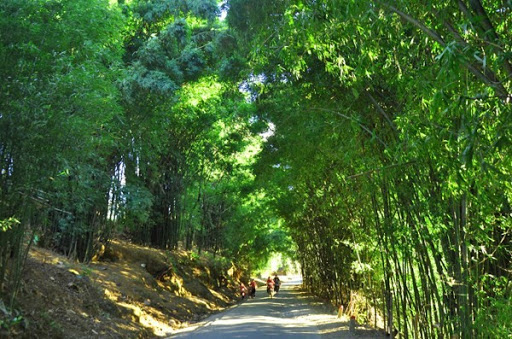 Ở quê, hai bên đường làng thường được trồng tre, tre cao lớn toả bóng mát cho đường đi.
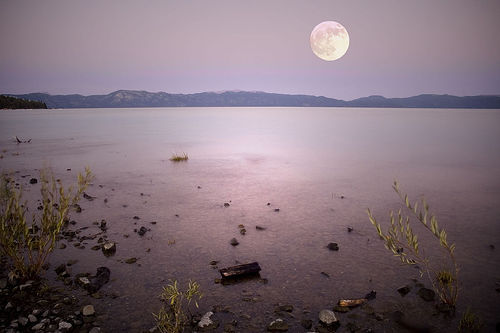 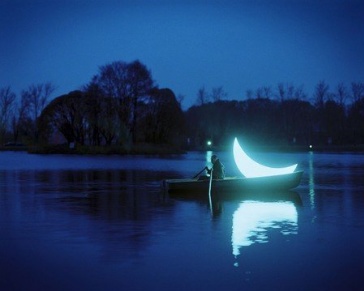 Khi trăng khuyết, vầng trăng có hình lá trông giống như thuyền chèo của người 
lái đò.
Ở nông thôn ít đèn điện nên người ở quê có thể nhìn trăng và cảm nhận được ánh sáng trong những ngày rằm.
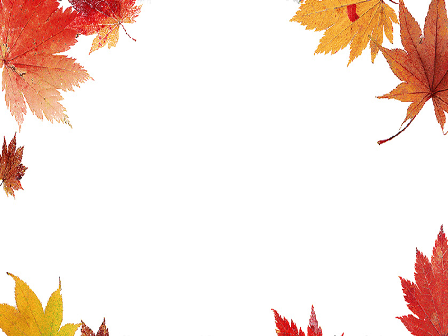 Về thăm quê ngoại, lòng em
Yêu thêm cuộc sống, yêu thêm con người:
        Em ăn hạt gạo lâu rồi
Hôm nay mới gặp những người làm ra.
        Những người chân đất thật thà
Em thương như thể thương bà ngoại em.
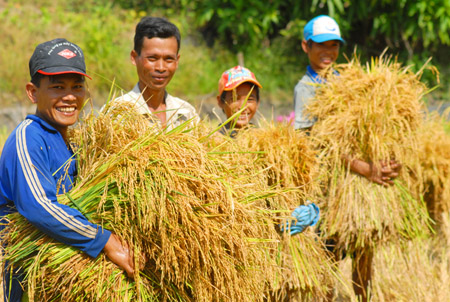 4. Bạn  nhỏ nghĩ gì về những người làm ra hạt gạo?
→ Họ là những con người thật thà, bạn nhỏ thương họ như thương những người thân ruột thịt, thương như bà ngoại của mình.
22
Sau chuyến về thăm quê ngoại, em thấy bạn nhỏ như thế nào?
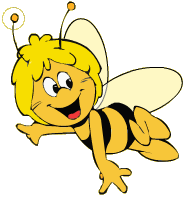 NỘI DUNG
Bạn nhỏ về thăm quê ngoại, thấy yêu thêm cảnh đẹp ở quê, yêu những người nông dân làm ra lúa gạo.
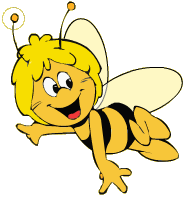 24
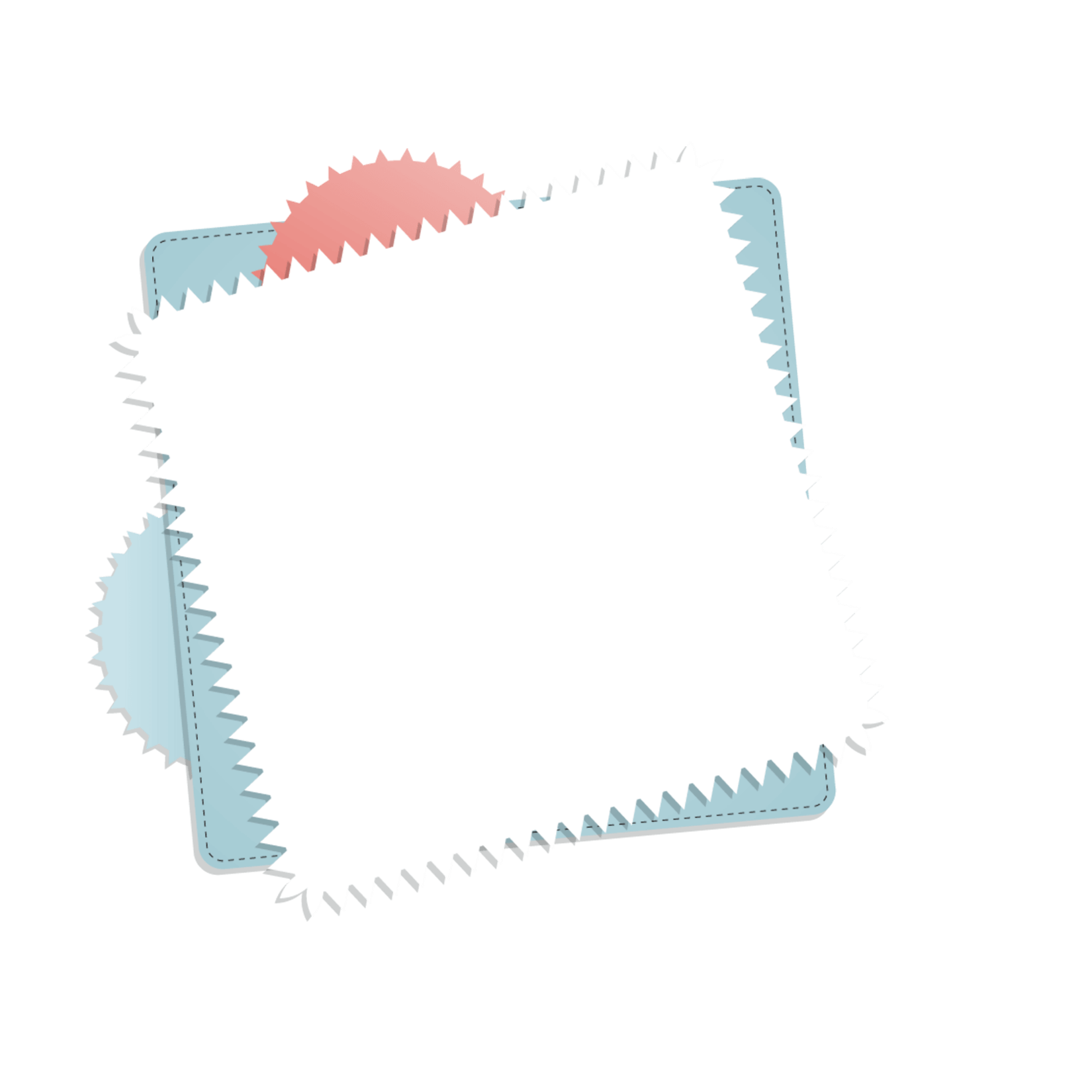 LUYỆN ĐỌC LẠI
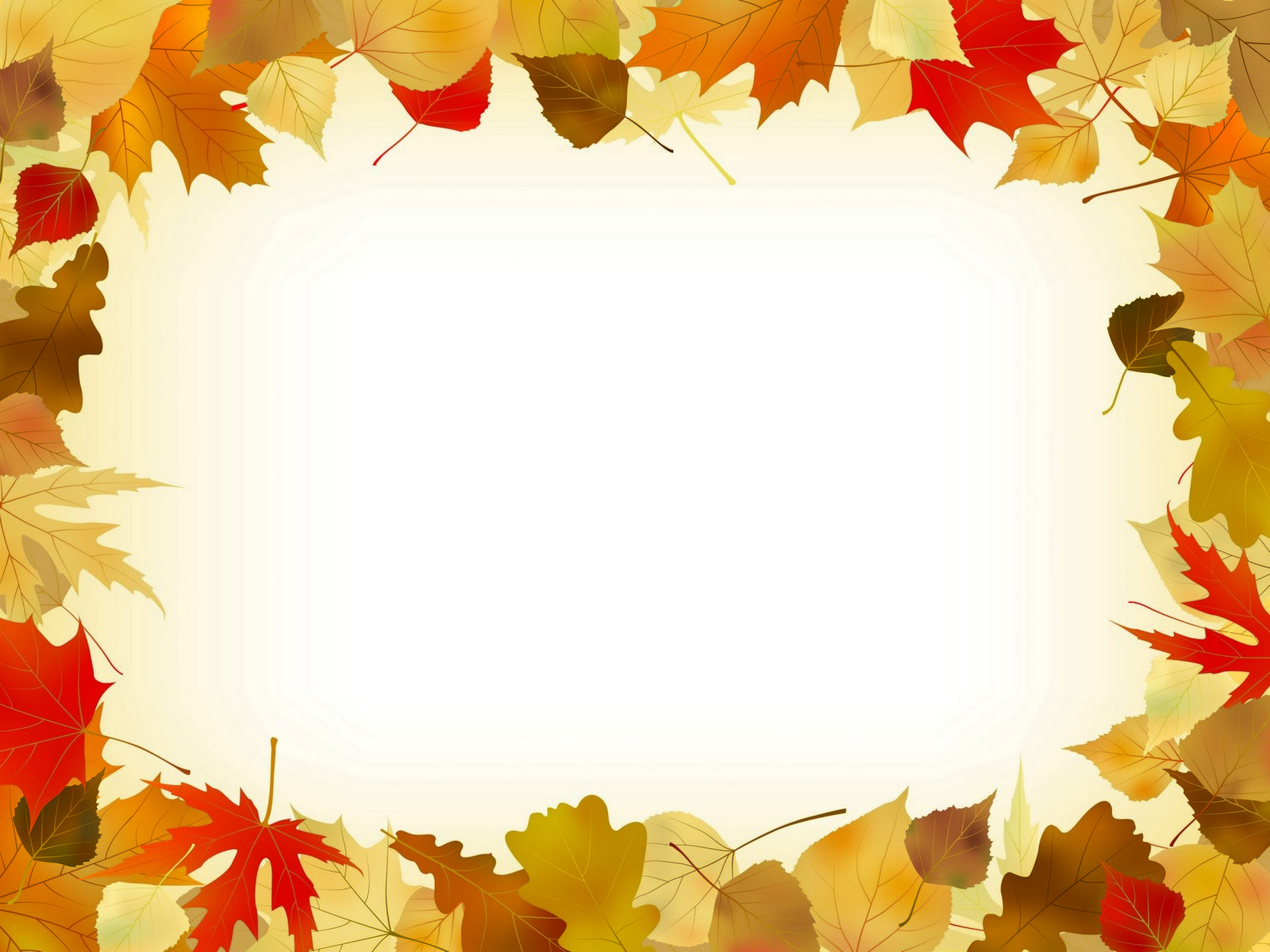 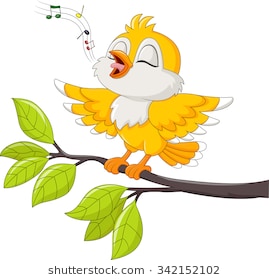 Em về quê ngoại nghỉ hè,
Gặp đầm sen nở mà mê hương trời.
      Gặp bà tuổi đã tám mươi,
Quên quên nhớ nhớ những lời ngày xưa.
      Gặp trăng gặp gió bất ngờ,
Ở trong phố chẳng bao giờ có đâu.
      Bạn bè ríu rít tìm nhau
Qua con đường đất rực màu rơm phơi.
      Bóng tre mát rợp vai người
Vầng trăng như lá thuyền trôi êm đềm.
Dặn dò: 
- Về học thuộc lòng bài thơ
- Chuẩn bị bài: Mồ côi xử kiện.
XIN CHÀO VÀ HẸN GẶP LẠI
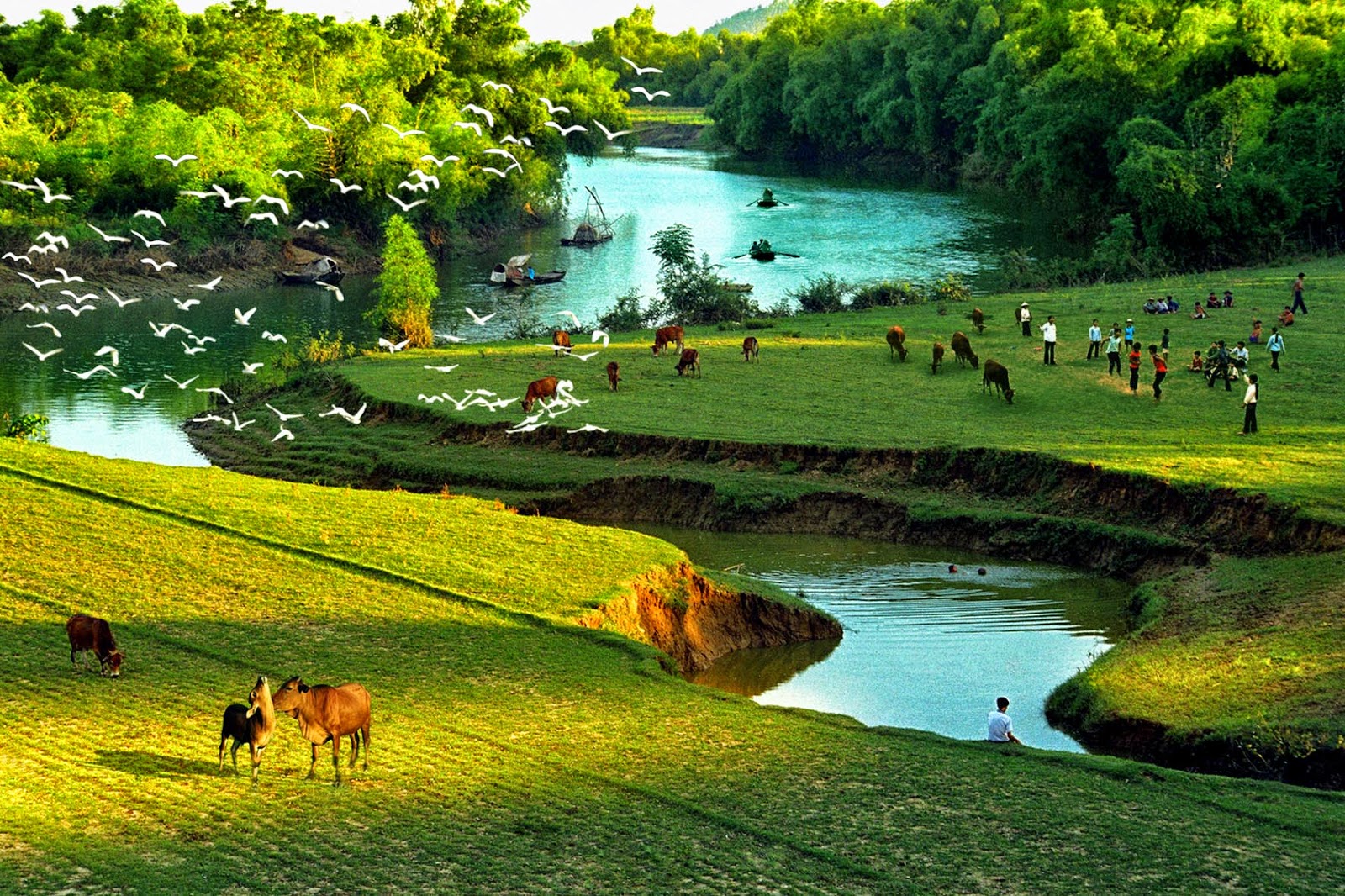